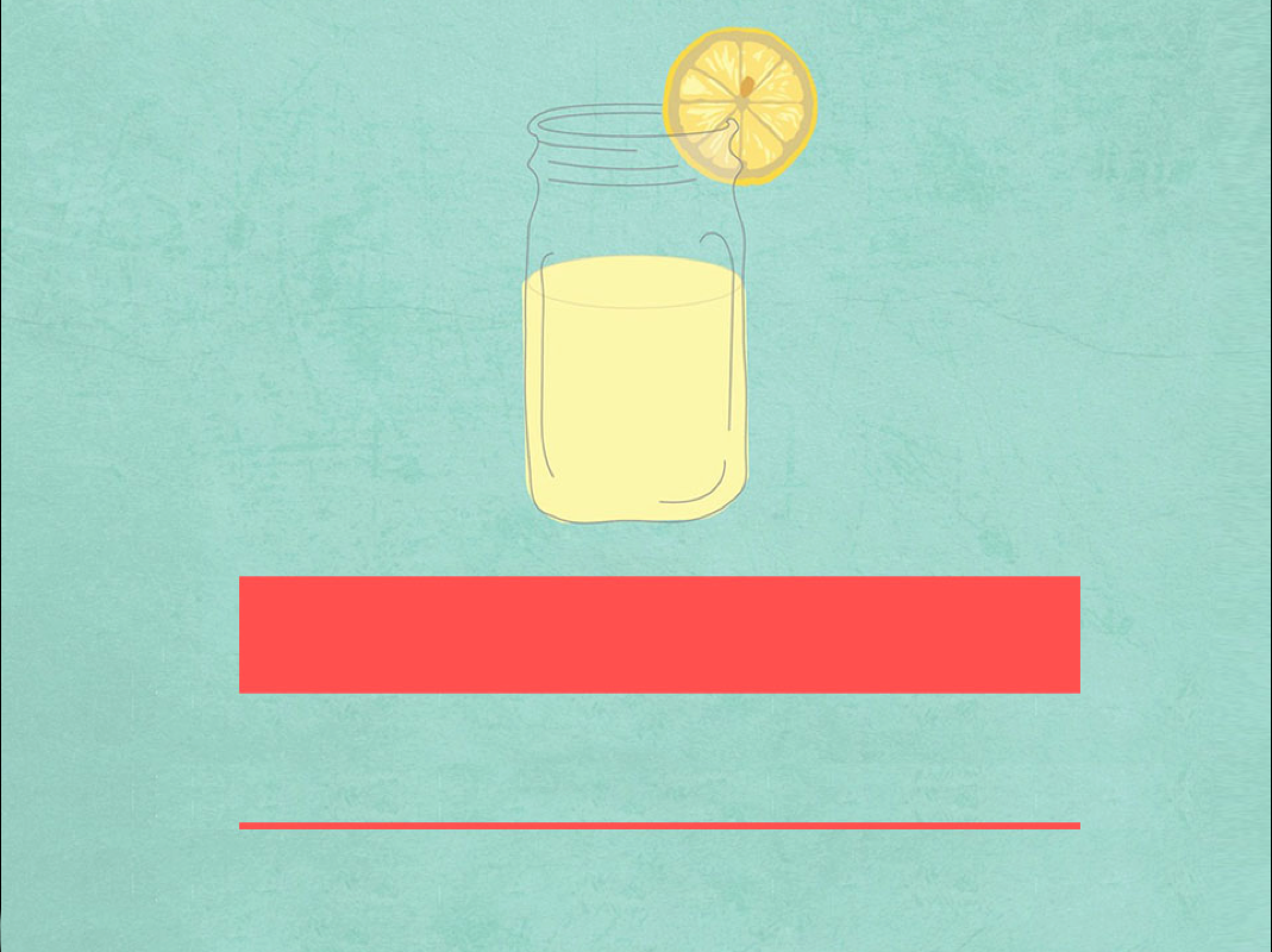 BOOK 6 Unit 4 Words
come about, range & quantities of
华南师范大学外国语言文化学院 郭绮君
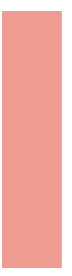 CONTEXT
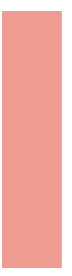 come about
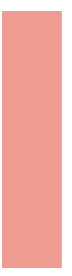 range
quantities of
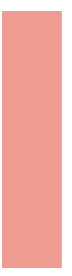 CONTEXT
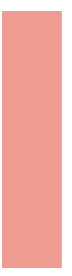 come about
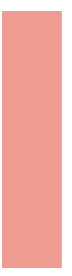 range
quantities of
come about
不及物短语
发生，造成 
相当于 happen
Eg.  Do you know how the
 traffic accident came about?
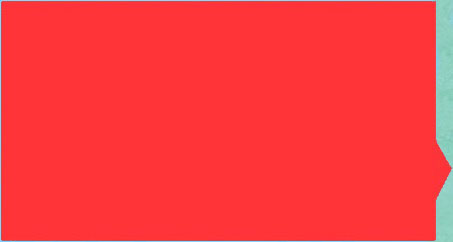 选 C
句意为：已经十点了，这么短的路途她竟然晚了两个小时，我真不知道这是怎么回事。
come over 顺便来访
come out  出现，出版
come up   走近，上来，提出
It’s already 10 o’clock. I wonder how it ____ that
 she was two hours late on such a trip. (湖北 06)
A. came over                 B. came out  
C. came about               D. came up
come about
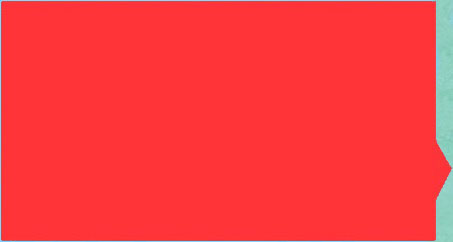 归纳拓展
come along 出现，发生         
come out  出来，长出 ， 出版
come to oneself   苏醒，醒悟   come up with 赶上， 提出
come over 顺便来访
range
n.  种类；范围 
 vt.  排列；归类于
Eg. This is outside the range of our study.
这不是属于我们研究的范围
归纳拓展  
   within / in range
      在…...范围之内
   beyond／out of the range of…  
      超越…….的范围   
    out of one’s range     
      某人达不到的
    range oneself       
      站在……的方面
    range from…to.. / between… and… 
      从……到….. 不等
This restaurant has become popular for its wide ___ of foods that suit all tastes and pockets.    (湖北 2010)
C
A. division          B. area
C. range             D. circle
句意：这家饭馆的食品种类丰富，可以满足不同口味和收入的顾客，因此深受大家的喜爱
quantities of
大量的  ( 其后可加可数名词，也可加不可数名词 )
Eg. Before they enter an entrance examination, they have to do quantities of exercise. 
     在参加入学考试之前，他们得做大量的练习。
归纳拓展
quantities of +名词（可数/不可数）  
        许多的；大量的
a quantity of +名词（可数/不可数） 
         许多的；大量的
an amount of/ amounts of +不可数名词  
         许多的；大量的
quantities of
“quantities of / a quantity of +名词”作主语，谓语动词的数取决于quantity的数，而与修饰名词无关
Eg. There is a large quantity of snow in this area.
       There are quantities of snow in this area.
“a great amount of / great amounts of + 不可数名词”作主语时，谓语动词的数取决于amount的数
Eg. A great amount of data exists in other format.
      Under flood conditions, great amounts of topsoil are washed to receiving streams.
quantities of
归纳拓展：表示许多，大量的词语或词组
1. many a / an + 可数 n. + 单v.
eg. Many a student fails to pass in the examination
      Many a student likes popular songs.
2. many, a good many, quite a few, a great number of, scores of, 
dozens of + 可数 n. + 复v。
3. much, a great deal, a great amount of + 不可数 n. +单v.
4.lots of, a lot of, plenty of, a great quantity of, quantities of 
                              +可数n./ 不可数n.
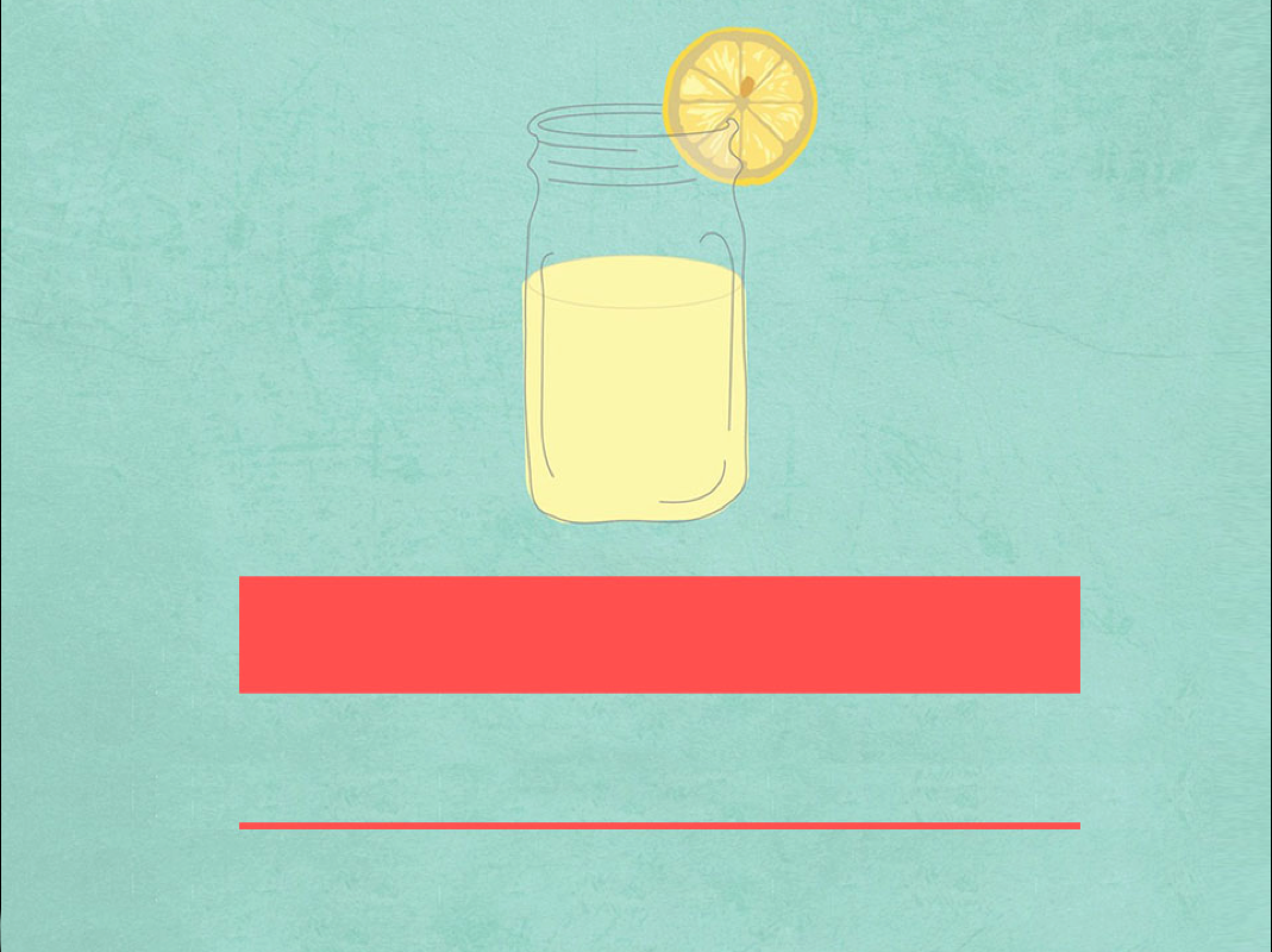 Thank you
谢谢大家